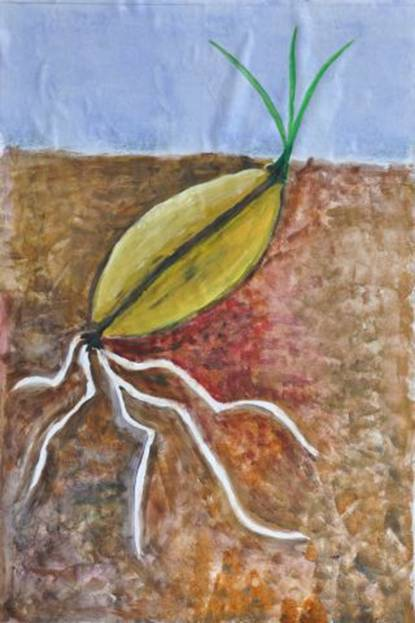 Wij sterven met Jezus om te leven!
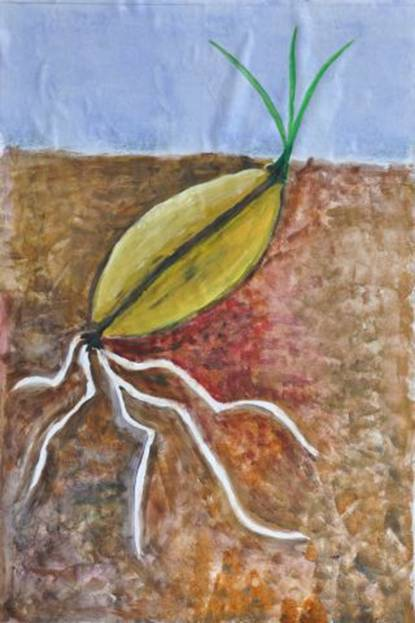 Wij sterven met Jezus om te leven!
Jezus sterft om vrucht te dragen
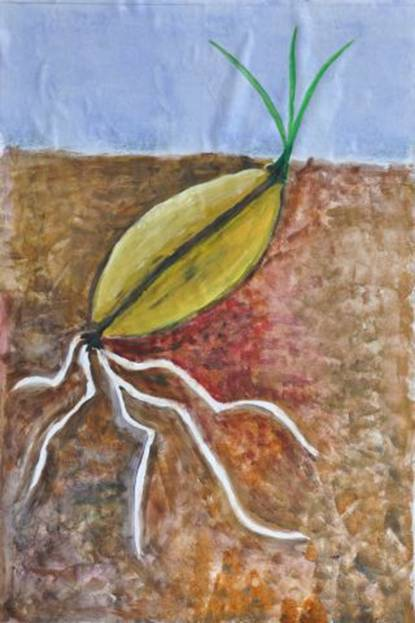 Wij sterven met Jezus om te leven!
Jezus sterft om vrucht te dragen
Wij ontvangen een nieuw lichaam
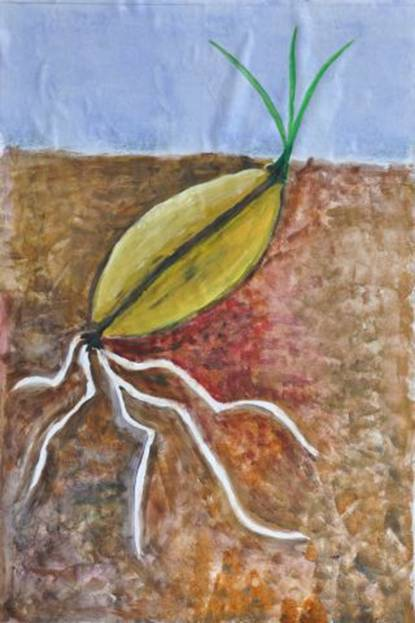 Wij sterven met Jezus om te leven!
Jezus sterft om vrucht te dragen
Wij ontvangen een nieuw lichaam
Wij leren ons over te geven aan onze Vader
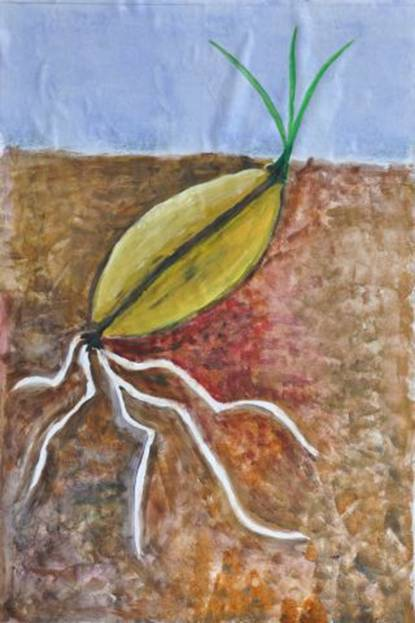 Wij sterven met Jezus om te leven!